Finanční seminářInterreg Central EuropeInterreg Europe
Pavel Lukeš				24.2. 2023 Praha
Právní rámec
Nařízení EP a Rady (EU) č. 2021/1059 čl. 46:
		
Zodpovídají za kontrolu výdajů členské státy na jejichž území má sídlo příjemceKontrolní systém v ČR je centralizovaný, tzn. kontrolu vykonává jedna pověřená organizace 

Kontrolou výdajů u všech programů Evropská územní spolupráce v ČR (tedy i Interreg Europe a Interreg Central Europe) je pověřeno 
Centrum pro regionální rozvoj České republiky (Centrum)

Jenom Centrum může v ČR vykonávat kontrolu výdajů u programů Evropské územní spolupráce

Výkon kontroly je pro české příjemce bezplatný!!
Kdo kontroluje koho?
Kdo kontroluje?
Centrum pro regionální rozvoj České republiky
Oddělení Centra pro NUTS II Severovýchod se sídlem v Hradci Králové
Oddělení Centra pro NUTS II Moravskoslezsko se sídlem v Ostravě
Oddělení Centra pro NUTS II Jihovýchod se sídlem v Brně
Oddělení administrace a kontroly projektů EÚS se sídlem Praze

Rozdělení příjemců na jednotlivá oddělení naleznete na webu Centra: 
Pro program Interreg Central Europe
Pro program Interreg Europe         


Kdo je kontrolován? 
Každý příjemce, který se účastní schváleného projektu.
Legislativa a dokumenty
Nařízení EU

Programové dokumenty

Národní dokumenty
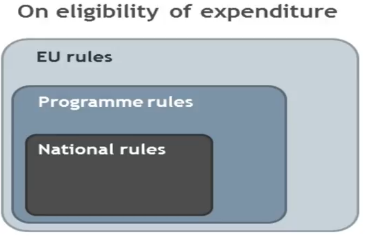 Pro způsobilost výdajů platí tato hierarchie: 
Pravidla EU jsou nadřazena programovým pravidlům, která jsou nadřazena pravidlům národním.

U ostatních pravidel, vyjma pravidel způsobilosti, platí, že přednost mají přísnější pravidla.
Nařízení EU
zvláště:
		


č. 2021/1060 – 	o společných ustanoveních
č. 2021/1059 – 	o Evropské územní spolupráci (Interreg)
č. 2021/1058 – 	o Evropském fondu pro regionální rozvoj (ERDF) a o 			Fondu soudržnosti
Programové dokumenty
https://www.interregeurope.eu/help/project-implementation-2021-2027



Program meziregionální spolupráce Interreg Europe


Programme Manual      (obsahuje informace pro předložení žádosti, ale i o předkládání výdajů ke kontrole část 5, 6, 7) 

Branding guidelines 


Webináře o řádné implementaci projektu
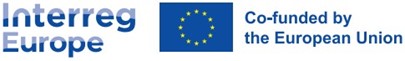 Programové dokumenty
https://www.interreg-central.eu/implement-a-project/




Program nadnárodní spolupráce Interreg Central Europe

Programme Manual      (obsahuje informace pro předložení žádosti, ale i o předkládání výdajů ke kontrole) 

Project Brand Book


Tutorials o řádné implementaci projektu
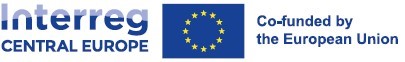 Národní dokumenty
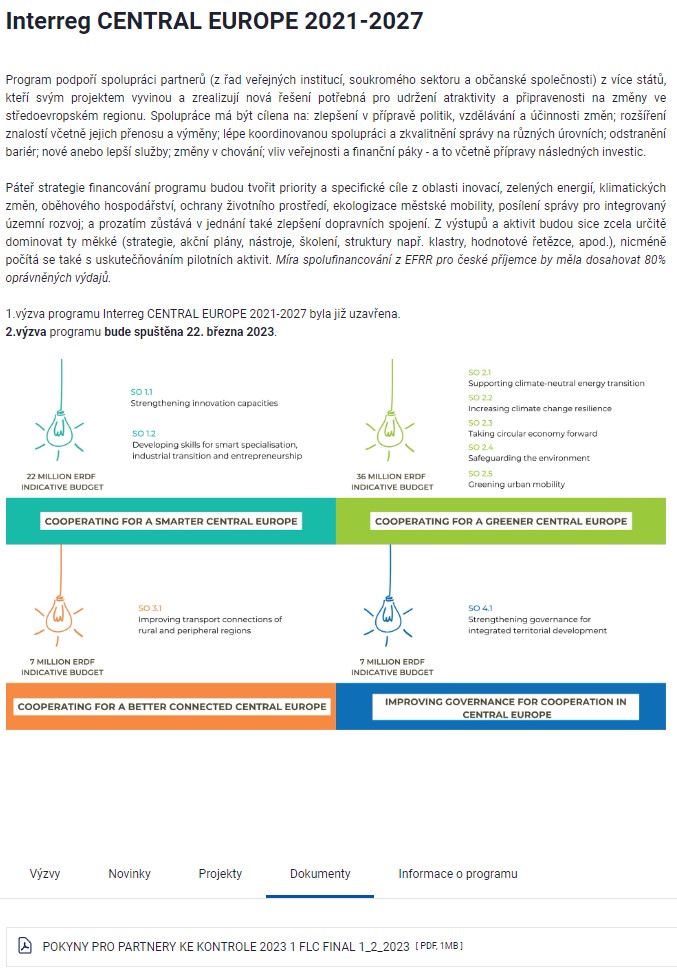 Pokyny pro příjemce ke kontrole

Náležitosti dokladování

Mzdové sazby typových pozic

zákona č. 134/2016 Sb., o zadávání veřejných zakázek
 Metodický pokyn pro zadávání zakázek pro programové období 2021-2027

Metodický pokyn pro způsobilost výdajů a jejich vykazování
Klíčové dokumenty pro kontrolu
Na úrovni ČR:

Pokyny pro příjemce ke kontrole 
- 	upravují oblasti, které nejsou dostatečně ošetřené v programových dokumentech, případně jsou specifické pro ČR – veřejné zakázky 
obsahují základní informace pro partnery popisující požadavky pro kontrolu
Náležitosti dokladování
 – dokladování jednotlivých typů výdajů
Klíčové dokumenty pro kontrolu
Na úrovni programu:
Programme Manual (Interreg Europe) + přílohy
Obsahuje informace pro všechny partnery popisující požadavky na dokladování jednotlivých typů výdajů, způsobilost,  požadavky na kontrolu, harmonogram kontroly a formuláře ke kontrole v AJ
Postup předkládání zpráv je popsán v kap. 5.2 

Povinné přílohy/formuláře: (vyplnit online v monitorovacím systému Portal) 
List of expenditures (partner)
List of Contracts (partner)
Control Certificate (kontrolor/Centrum)
Control Report + Checklist (kontrolor/Centrum)
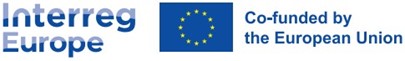 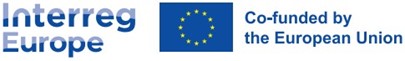 Interreg Europe – monitorovací systém PORTAL
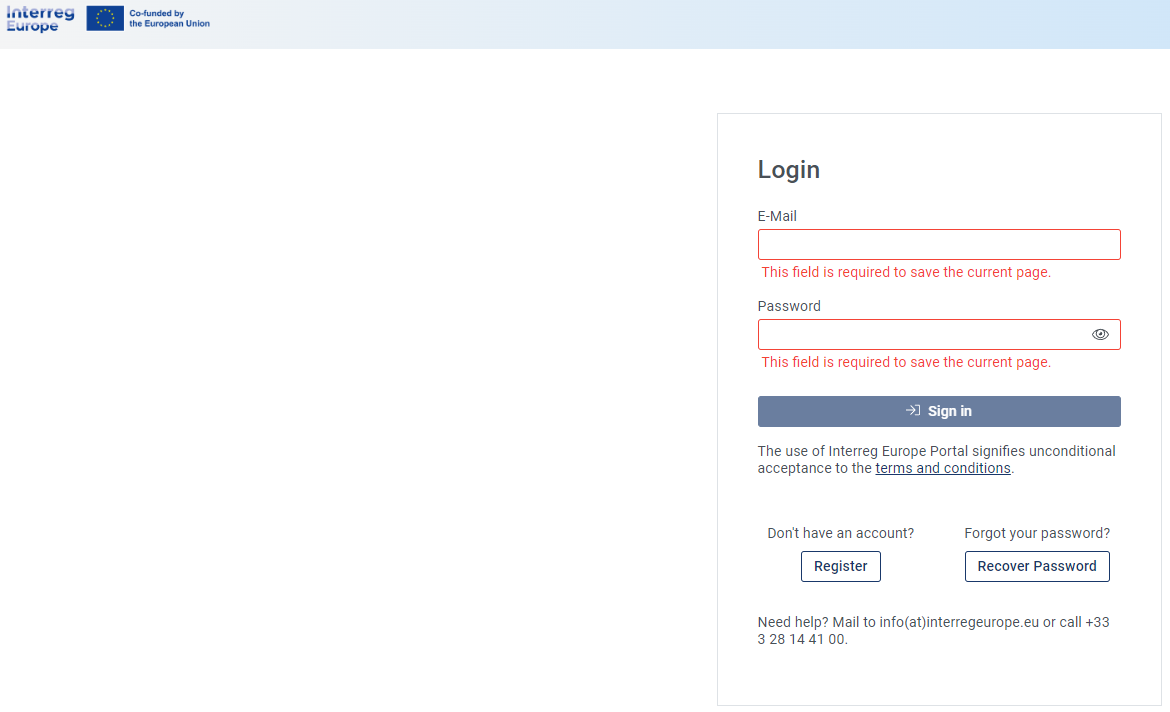 14. 3. Stockholm

Seminář pro vedoucím partnery  

https://www.interregeurope.eu/news-and-events/events/lead-partner-seminar-for-first-call-projects
https://portal.interregeurope.eu/login
Klíčové dokumenty pro kontrolu
Na úrovni programu:
Programme Manual (Interreg Central Europe) + přílohy
Obsahuje informace pro všechny partnery popisující požadavky na dokladování jednotlivých typů výdajů, způsobilost,  požadavky na kontrolu, harmonogram kontroly a formuláře ke kontrole v AJ
Postup předkládání zpráv je popsán v kap. III.2 

Povinné přílohy/formuláře: (vyplnit online v monitorovacím systému JeMS) 
Partner report + List of expenditures (partner)
Certificate of expenditure (kontrolor/Centrum)
Control Report + Checklist (kontrolor/Centrum)
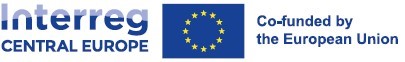 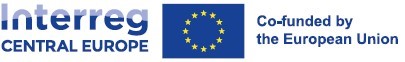 Interreg Central Europe – monitorovací systém JeMS
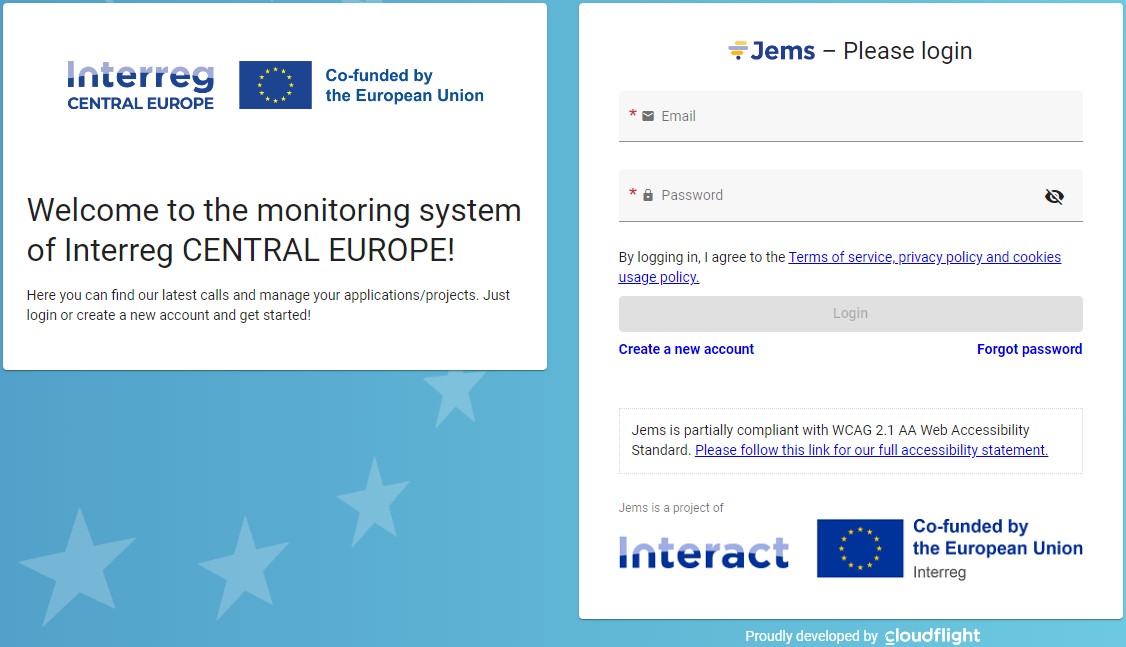 14.2. online webinář k implementaci a reportování 

Project Implementation Webinar (Recording) for first call project management teams, 14 February 2023 - YouTube
https://jems.interreg-central.eu/no-auth/login?ref=%2Fapp%2Fdashboard
Časový harmonogram kontroly
CZ partneři předkládají výdaje ke kontrole zpravidla každých 6 měsíců, pokud nárokované výdaje partnera za dané reportovací období jsou  ˃7.500 EUR
Bez ohledu na tento finanční limit musí příjemci předložit výdaje ke kontrole minimálně jednou do roka. 
Lhůty pro předkládání dokladů ke kontrole pro partnera:
	do 15 dnů po skončení reportovacího období 
	např. reportovací období od. 1.3. až 31.8. – nutno předložit do 15.9. 
	Centrum má 60 dní na kontrolu a vystavení certifikátu

LP musí do 3 měsíců po skončení reportovacího období vložit souhrnnou zprávu za celý projekt a souhrnné výdaje do Monitorovacího systému.
Časový harmonogram kontroly
INTERREG EUROPE
Začátek většiny projektů z 1. výzvy: 			1.3. 2023
Reportovací období: 				13.12. 2022 – 31.8. 2023
Termín pro předložení 1. výdajů a dokumentů kontrolorovi (PP):   	15.9. 2023 
Termín pro předložení souhrnné zprávy za projekt (pouze LP)   	1. 12. 2023
INTERREG CENTRAL EUROPE

Začátek většiny projektů z 1. výzvy:			březen/duben 2023

Reportovací období budou nastavena v tzv. monitorovacím plánu (JS/ŘO + LP)

Nastaví termíny pro reportování aktivit na úrovni celého projektu (cca 1xrok)
Nastaví termíny pro reportování o finančním pokroku celého projektu (2xrok)

Partneři za svoji část projektu předkládají výdaje a realizované aktivity ke kontrole 
2x ročně
Kontrola
Programy 2021-2027 – financování
70% - 80% - z rozpočtu programu (EFRR) Interreg Central Europe, Interreg Europe a Interreg Danube – vypláceno ex-post
20 – 30%% - z vlastních zdrojů příjemce
Dotace ze státního rozpočtu (SR) pro níže definované subjekty (základní parametry)


		

OSS a PO OSS – nebude dotace ze SR vyplácena ze kapitoly MMR, ale je třeba žádat z vlastní kapitoly OSS
O dotaci ze SR mohou žádat pouze CZ příjemci ve schválených projektech nejdříve po podpisu subsidy contract/partnership agreement. Vyplácena ex-post. 
Pravidla spolufinancování od ministerstva financí naleznete zde.
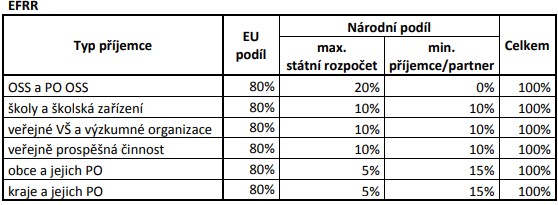 Dotace ze státního rozpočtu
Na dotaci ze státního rozpočtu (SR) bude vypsaná výzva MMR (NENÍ AUTOMATICKÁ)
Kdo může žádat?
čeští partneři ve schválených projektech Interreg Europe, Interreg Central Europe a Interreg Danube (vyjma podniků,organizačních složek státu a jejich příspěvkových organizací)
S podepsaným subsidy contract a partnership agreement 

Kdy žádat?
Nejpozději s předložením prvních výdajů ke kontrole za 1. reportovací období

Proplacení dotace ze SR
Ex- post ve dvou tranších 
V polovině a na konci realizace projektu
Pokud projekt trvá 3 roky (6 reportovacích období - RO), tak první proplacení SR bude
po 3. RO a další po 6. RO.
Registr Smluv
Zákon č. 340/2015 Sb. – zákon o registru smluv ukládá povinnost:
Prostřednictvím registru smluv uveřejnit soukromoprávní smlouvu, jakož i smlouvu o poskytnutí dotace nebo návratné finanční výpomoci, jejíž stranou jsou subjekty uvedeny § 2 odst. 1:
a) Česká republika,
b) územní samosprávný celek, včetně městské části nebo městského obvodu územně členěného statutárního města nebo městské části hlavního města Prahy,
c) státní příspěvková organizace,
d) státní fond,
e) veřejná výzkumná instituce nebo veřejná vysoká škola,
f) dobrovolný svazek obcí,
g) regionální rada regionu soudržnosti,
h) příspěvková organizace územního samosprávného celku,
i) ústav založený státem nebo územním samosprávným celkem,
j) obecně prospěšná společnost založená státem nebo územním samosprávným celkem,
k) státní podnik nebo národní podnik,
l) zdravotní pojišťovna,
m) Český rozhlas nebo Česká televize, nebo
n) právnická osoba, v níž má stát nebo územní 
samosprávný celek sám nebo s jinými územními samosprávnými celky většinovou majetkovou účast, a to i prostřednictvím jiné právnické osoby. 

A nevztahuje se na ni jedna z výjimek uvedena v § 3 odst. 2
Registr Smluv
V registru smluv je třeba zveřejnit smlouvy a objednávky včetně jejich dodatků s hodnotou:

		50 000,- Kč a vyšší bez DPH

Český vedoucí partner uveřejní v registru smluv Subsidy contract (případně dodatky) uzavřeny mezi ním a řídícím orgánem programu.

Smlouvy a objednávky je třeba zveřejnit v registru smluv do 30 dní od jejich uzavření. Podle §6 nabývá smlouva účinnosti nejdříve dnem zveřejnění.

Nebyla-li smlouva zveřejněna prostřednictvím registru smluv ani do 3 měsíců ode dne, kdy byla uzavřena, je podle ustanovení § 7 tohoto zákona smlouva zrušena od počátku. V takovém případě budou jakékoliv výdaje vynaložené v souvislosti s takovou smlouvou považovány za nezpůsobilé.

Více na: https://smlouvy.gov.cz/
Děkuji za pozornost
Pavel Lukeš

Ministerstvo pro místní rozvoj
51, Odbor Evropské územní spolupráce.
Staroměstské nám. 6
110 15 Praha

kancelář: Vinohradská 46
mob: +420 731 628 149
e-mail: lukpav@mmr.cz